A Virtual Dyslexia Module for K-2 Pre-Service Educators
Center for Reading Science Webinar
 
February 26, 2024



Karen F. Kehoe, Ph.D.

Director
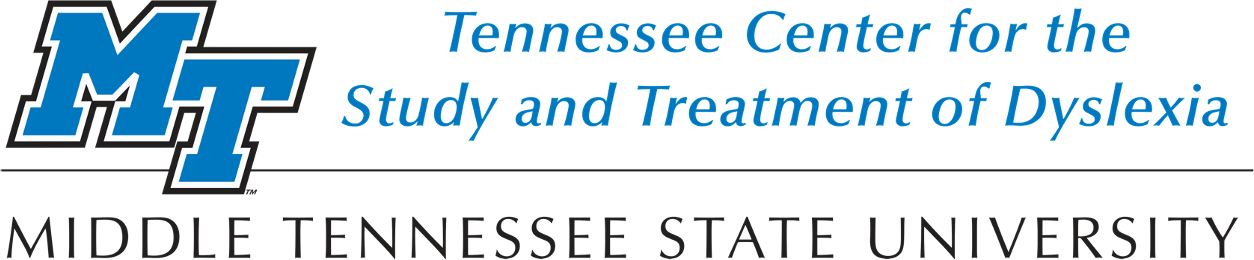 CONTEXT
2016: “Say Dyslexia” Law
Implement universal screening for characteristics of dyslexia through RTI2
Determine students demonstrating characteristics of dyslexia
Parent notification
Dyslexia-specific intervention through RTI2 framework
Progress monitoring
Source: Tennessee Department of Education,
 Say_Dyslexia_District_Info_Sheet.pdf (tn.gov)
[Speaker Notes: Want to give a context for the]
CONTEXT
Source: Tennessee Department of Education, 
Literacy.pdf (tn.gov)
[Speaker Notes: Screening:
3 x / year in K-3 (fall, winter, spring)
8 approved screeners, including a free, state screener 
Schools, districts must report results to state


Parent notification
Another law in 2021: Tennessee Learning Loss Remediation and Student Acceleration Act – 3rd grade retention based on TCAP but with options to avoid it through summer camps, intensive tutoring]
CONTEXT
Source: Tennessee Department of Education, 
Literacy.pdf (tn.gov)
[Speaker Notes: Screening:
3 x / year in K-3 (fall, winter, spring)
8 approved screeners, including a free, state screener 
Schools, districts must report results to state


Parent notification
Another law in 2021: Tennessee Learning Loss Remediation and Student Acceleration Act – 3rd grade retention based on TCAP but with options to avoid it through summer camps, intensive tutoring]
Foundational Literacy Skills Plans
“Each district and charter school plan must cover grades K-5 and include the following six sections: 

• the amount of daily time devoted to foundational literacy skills instruction and how that time is utilized, 

• ELA textbooks and instructional materials adopted, 

• the universal reading screener selected by the district or charter school, 

• a description of reading interventions and supports available to students with a significant reading deficiency, 

• how the district or charter school intends to notify and engage parents in the student literacy process, and 

• how the district or charter school will provide professional development in foundational literacy skills to K-5 teachers” (p. 16).
Source: Tennessee Department of Education, 
Literacy.pdf (tn.gov)
[Speaker Notes: Screening:
3 x / year in K-3 (fall, winter, spring)
8 approved screeners, including a free, state screener 
Schools, districts must report results to state


Parent notification
Another law in 2021: Tennessee Learning Loss Remediation and Student Acceleration Act – 3rd grade retention based on TCAP but with options to avoid it through summer camps, intensive tutoring]
CONTEXT
Source: Tennessee Department of Education, 
Literacy.pdf (tn.gov)
[Speaker Notes: Screening:
3 x / year in K-3 (fall, winter, spring)
8 approved screeners, including a free, state screener 
Schools, districts must report results to state


Parent notification
Another law in 2021: Tennessee Learning Loss Remediation and Student Acceleration Act – 3rd grade retention based on TCAP but with options to avoid it through summer camps, intensive tutoring]
2021 E.P.P. Literacy Standards for EC, Elementary, Special Ed.
Standard 1: Content Knowledge
Standard 2: Language & Literacy Rich Environment
Standard 3: High-Quality Instructional Materials & Lesson Preparation
Standard 4: Instruction Using High-Quality Instructional Materials 
Standard 5: Foundational Literacy Skills Assessment & Evaluation
Standard 6: Professional Learning & Leadership
Standard 7: Trauma-Informed Concepts 
Standard 8: Trauma-Informed Discipline Practices
Source: Tennessee Department of Education, 
2017-2021_EPP_Literacy_Standards_Comparison-_upd-4-18.pdf (tn.gov))
[Speaker Notes: Revised from the 2017 standards
Bolded = new standards]
2021 E.P.P. Literacy Standards for EC, Elementary, Special Ed.
Standard 1: Content Knowledge
Standard 2: Language & Literacy Rich Environment
Standard 3: High-Quality Instructional Materials & Lesson Preparation
Standard 4: Instruction Using High-Quality Instructional Materials 
Standard 5: Foundational Literacy Skills Assessment & Evaluation
Standard 6: Professional Learning & Leadership
Standard 7: Trauma-Informed Concepts 
Standard 8: Trauma-Informed Discipline Practices
Source: Tennessee Department of Education, 
2017-2021_EPP_Literacy_Standards_Comparison-_upd-4-18.pdf (tn.gov))
[Speaker Notes: Bolded = new standards]
2021 E.P.P. Literacy Standards for EC, Elementary, Special Ed.
Standard 1: Content Knowledge
Standard 2: Language & Literacy Rich Environment
Standard 3: High-Quality Instructional Materials & Lesson Preparation
Standard 4: Instruction Using High-Quality Instructional Materials 
Standard 5: Foundational Literacy Skills Assessment & Evaluation
Standard 6: Professional Learning & Leadership
Standard 7: Trauma-Informed Concepts 
Standard 8: Trauma-Informed Discipline Practices
Source: Tennessee Department of Education, 
2017-2021_EPP_Literacy_Standards_Comparison-_upd-4-18.pdf (tn.gov))
[Speaker Notes: Blue = Revised from the 2017 standards]
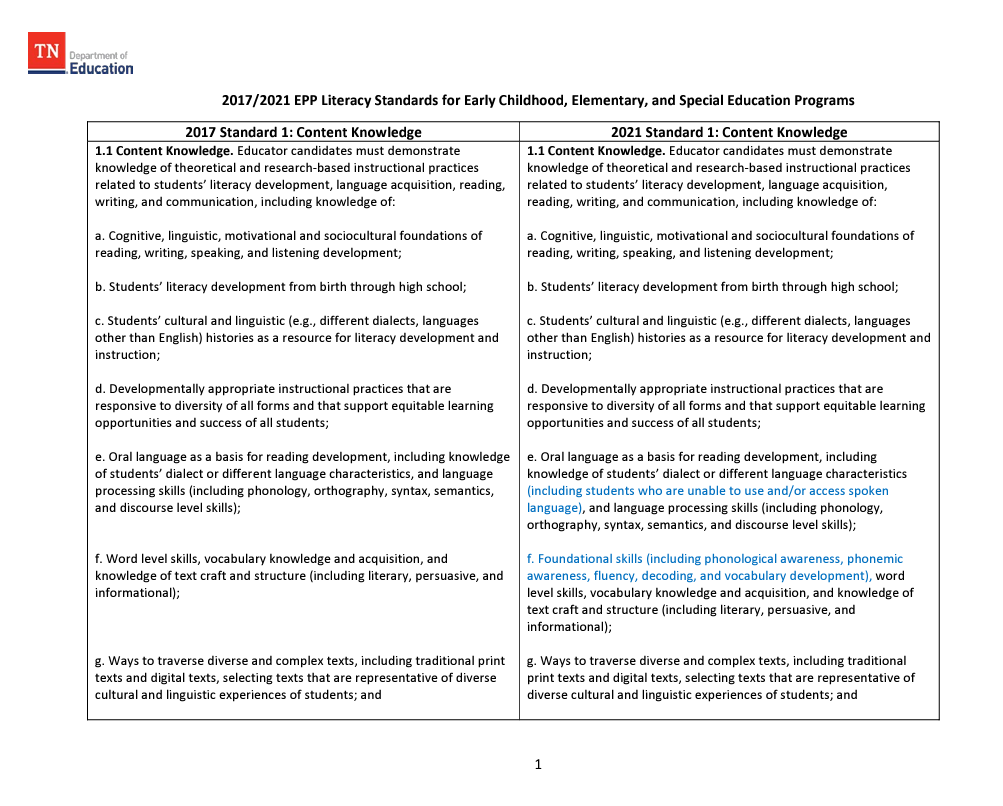 [Speaker Notes: In blue text are some of the key revisions]
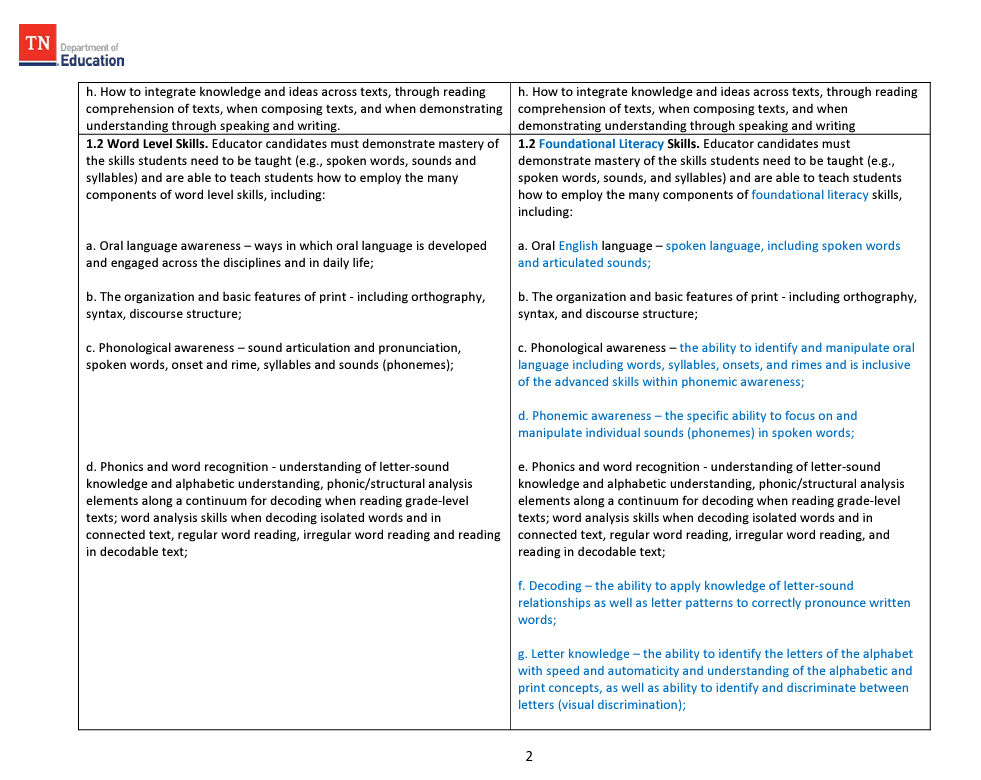 [Speaker Notes: In blue text are some of the key revisions]
PRIMARY GOALS
Support our COE in implementing LSA requirements

Prepare pre-service teachers to comply with TN legislation

Integrate rather than add on
[Speaker Notes: So it is within this context that we began working with the Department of Elementary and Special Education in our College of Education.]
13
13
Steps to implementation
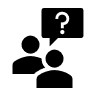 Planning meetings
Module development
Instructor’s guide
Learning 
assessments
Technical assistance
Format

Post-implementation meeting
Course sequence
Goals
Feasibility
Specific foci
Digestible chunks
Flexibility
Parallel structure
Interactive
No guesswork
Pre- / Post
Chapter quizzes
Learning checks
[Speaker Notes: Planning meetings – we had to 1) understand their course sequence; 2) understand their needs & goals; 3) talk about format]
COURSE OVERVIEW
Chapter 1: The Science of Reading
Section 1.1: Defining the Science of Reading
Section 1.2: The Components of Reading
Section 1.3: Reading in the Brain
Section 1.4: Structured Literacy
 
Chapter 2: Overview of Dyslexia
Section 2.1: The Evolution of Dyslexia and the Language Shift
Section 2.2: The Neurobiological Basis of Dyslexia
Section 2.3: Characteristics of Dyslexia
Section 2.4: Prevention and Risk Indicators of Dyslexia
 
Chapter 3: Screening for Dyslexia
Section 3.1: MTSS and the Problem-Solving Model 
Section 3.2: Screening for Risk in Kindergarten
Section 3.3: Screening for Dyslexia After Kindergarten
 
Chapter 4: Intervention
Section 4.1: Cracking the Code: What’s Our Language Made Of?
Section 4.2: Getting it to Stick: Orthographic Mapping
Section 4.3: Phonological Awareness and Letter Knowledge
Section 4.4: Basic Decoding
Section 4.5: Handwriting and Encoding/Spelling Instruction
Section 4.6: Language Comprehension
chapter 4 overview
Chapter 4: Intervention

Section 4.1: Cracking the Code: What’s Our Language Made Of?

Section 4.2: Getting it to Stick: Orthographic Mapping

Section 4.3: Phonological Awareness and Letter Knowledge
4.3A	Phonological Awareness 
4.3B	PA and Letter Name Knowledge 
4.3C	Intensifying Instruction 

Section 4.4: Basic Decoding
4.4A	Sound-Symbol Relationships
4.4B	Word Reading Accuracy and Automaticity 
4.4C	High-Frequency Word Reading and Decodable Text
4.4D	Intensifying Instruction

Section 4.5: Handwriting and Encoding/Spelling Instruction

Section 4.6: Language Comprehension
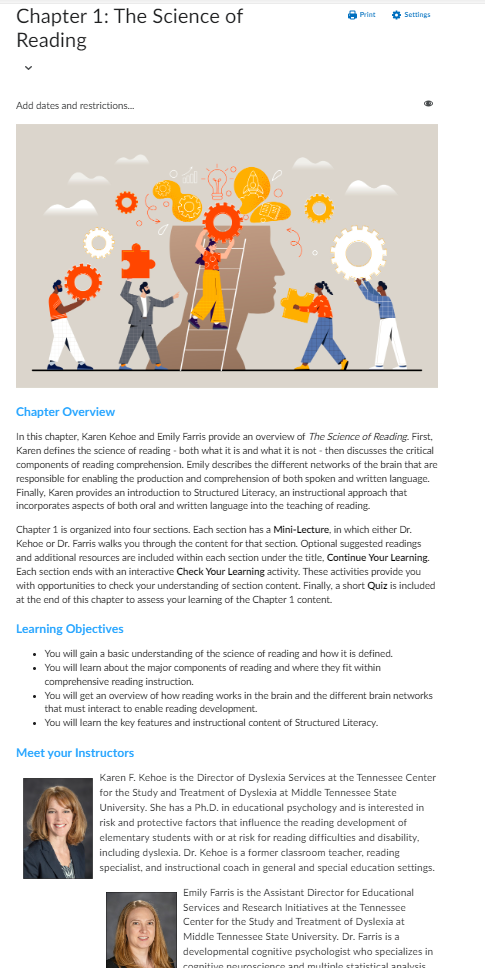 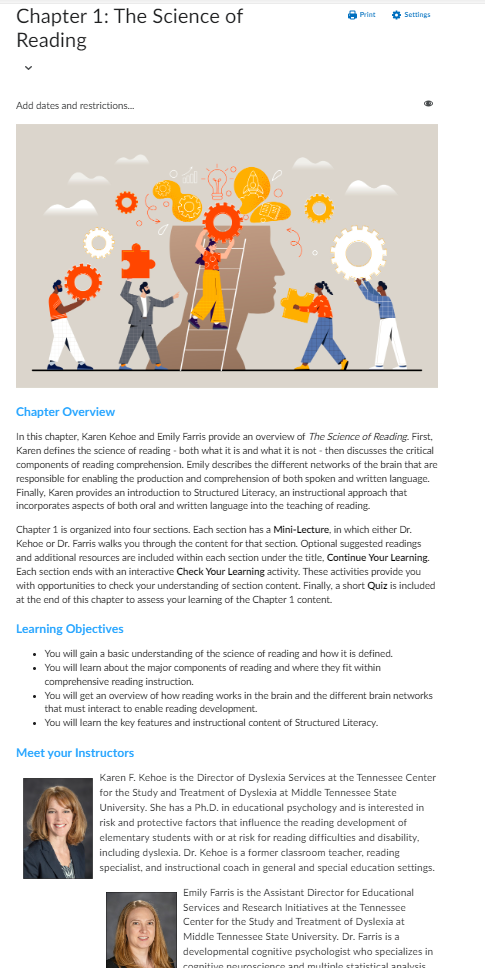 chapter 1 overview
Chapter 1: The Science of Reading

Section 1.1: Defining the Science of Reading

Section 1.2: The Components of Reading

Section 1.3: Reading in the Brain

Section 1.4: Structured Literacy
			  
			  Chapter 1 Quiz
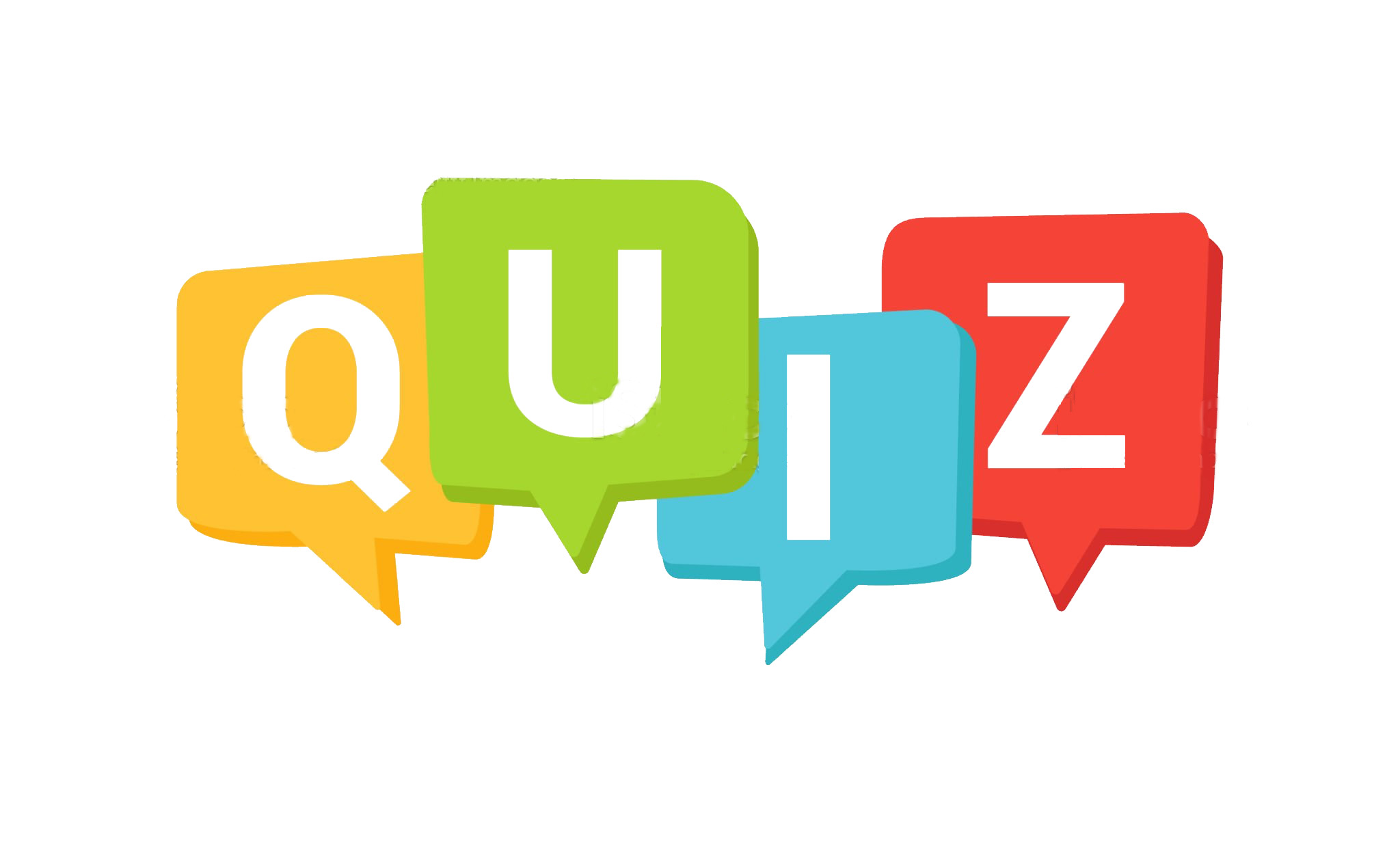 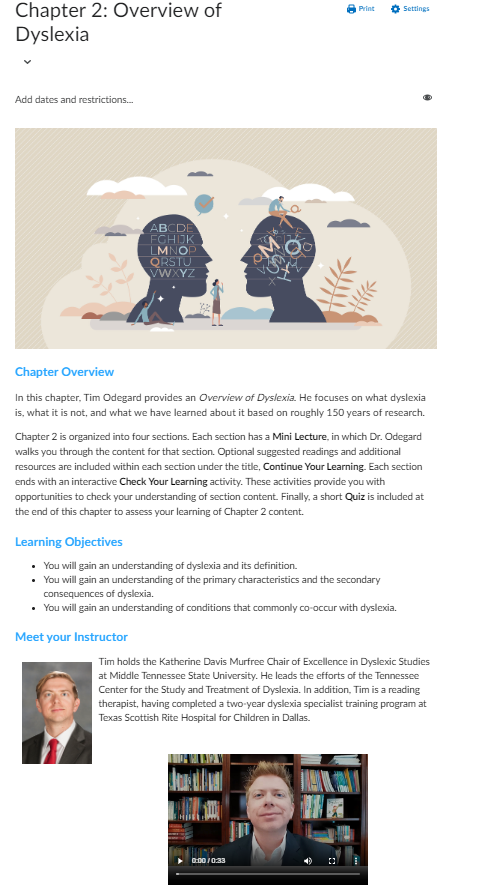 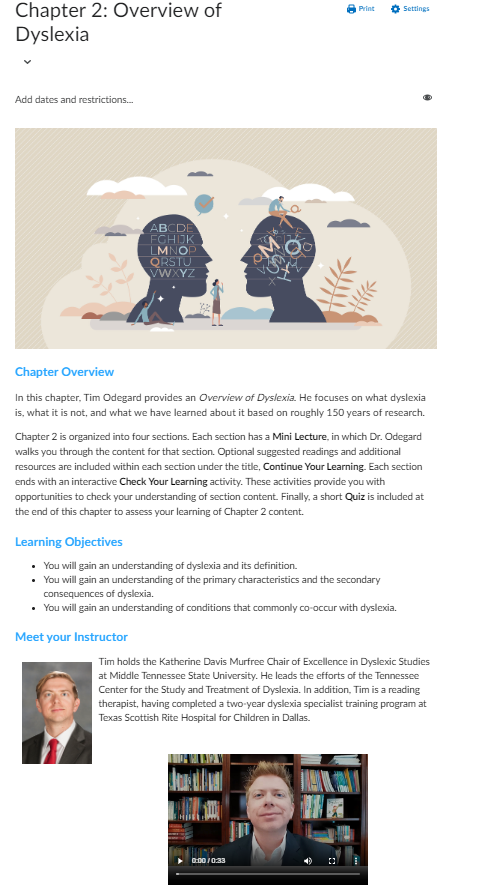 chapter 2 overview
Chapter 2: Overview of Dyslexia

Section 2.1: The Evolution of Dyslexia and the Language Shift

Section 2.2: The Neurobiological Basis of Dyslexia

Section 2.3: Characteristics of Dyslexia

Section 2.4: Prevention and Risk Indicators of Dyslexia
			  
			  Chapter 2 Quiz
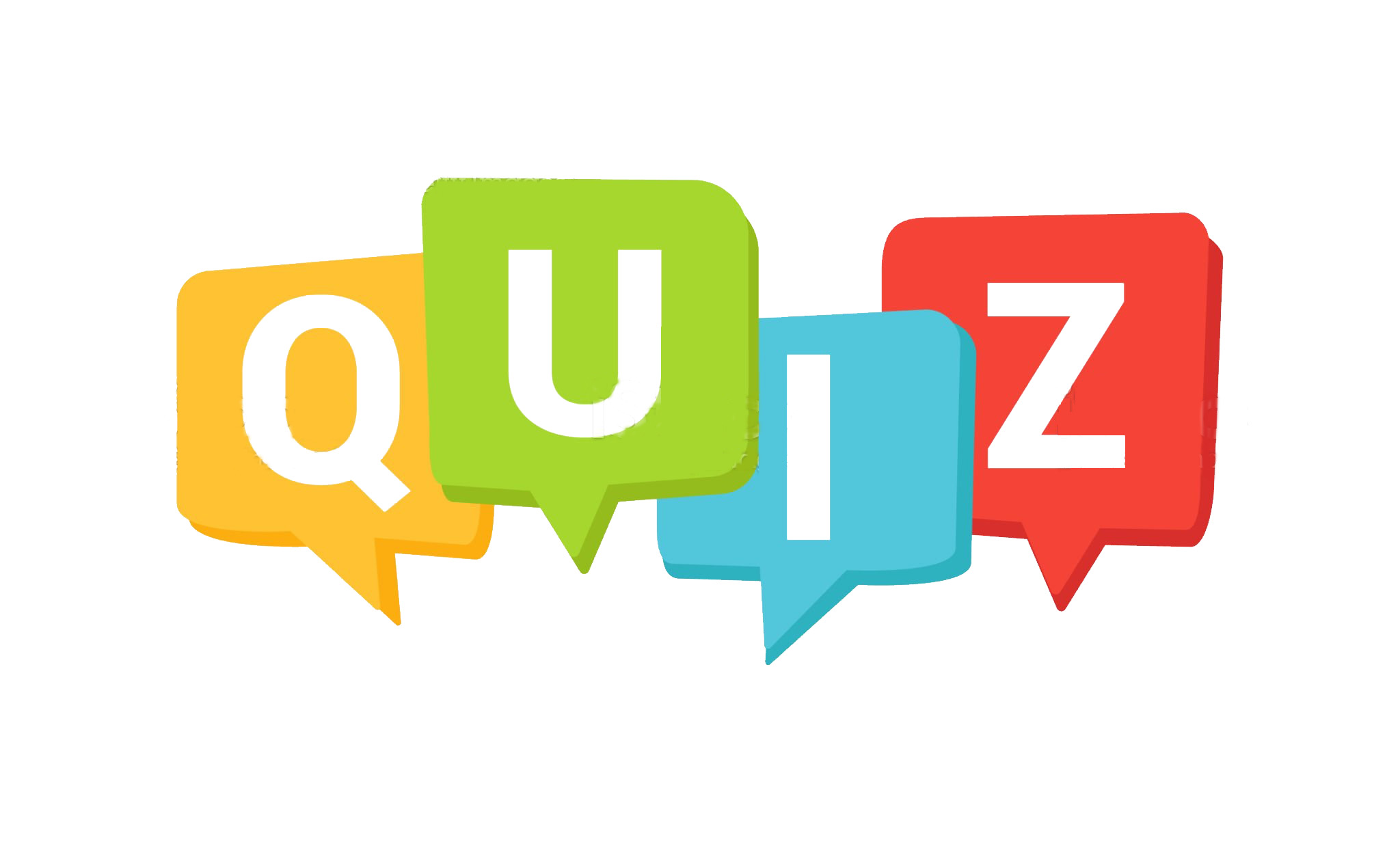 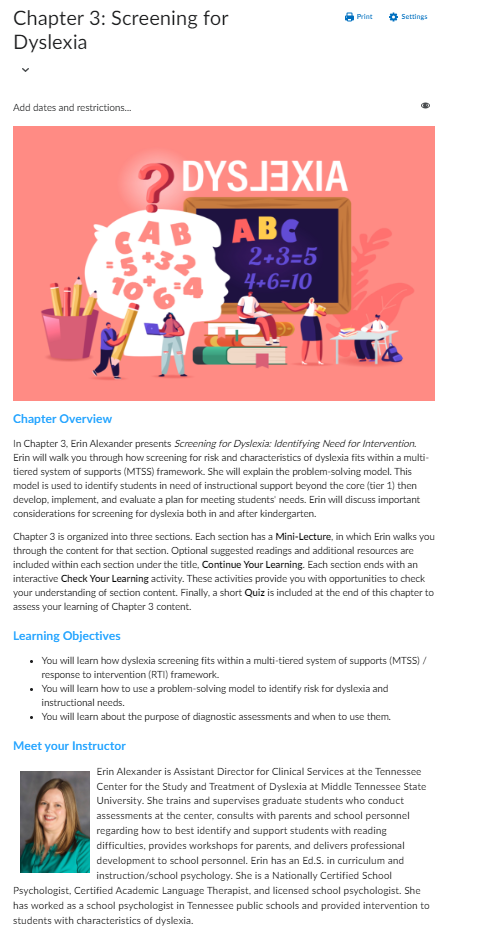 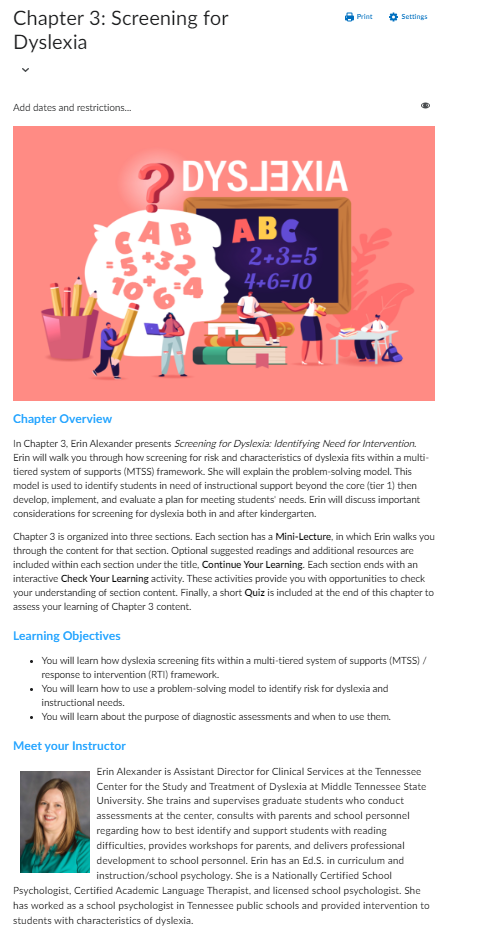 chapter 3 overview
Chapter 3: Screening for Dyslexia

Section 3.1: MTSS and the Problem-Solving Model

Section 3.2: Screening for Risk in Kindergarten

Section 3.3: Screening for Dyslexia After Kindergarten
            
                    
Chapter 3   Chapter 3 Quiz
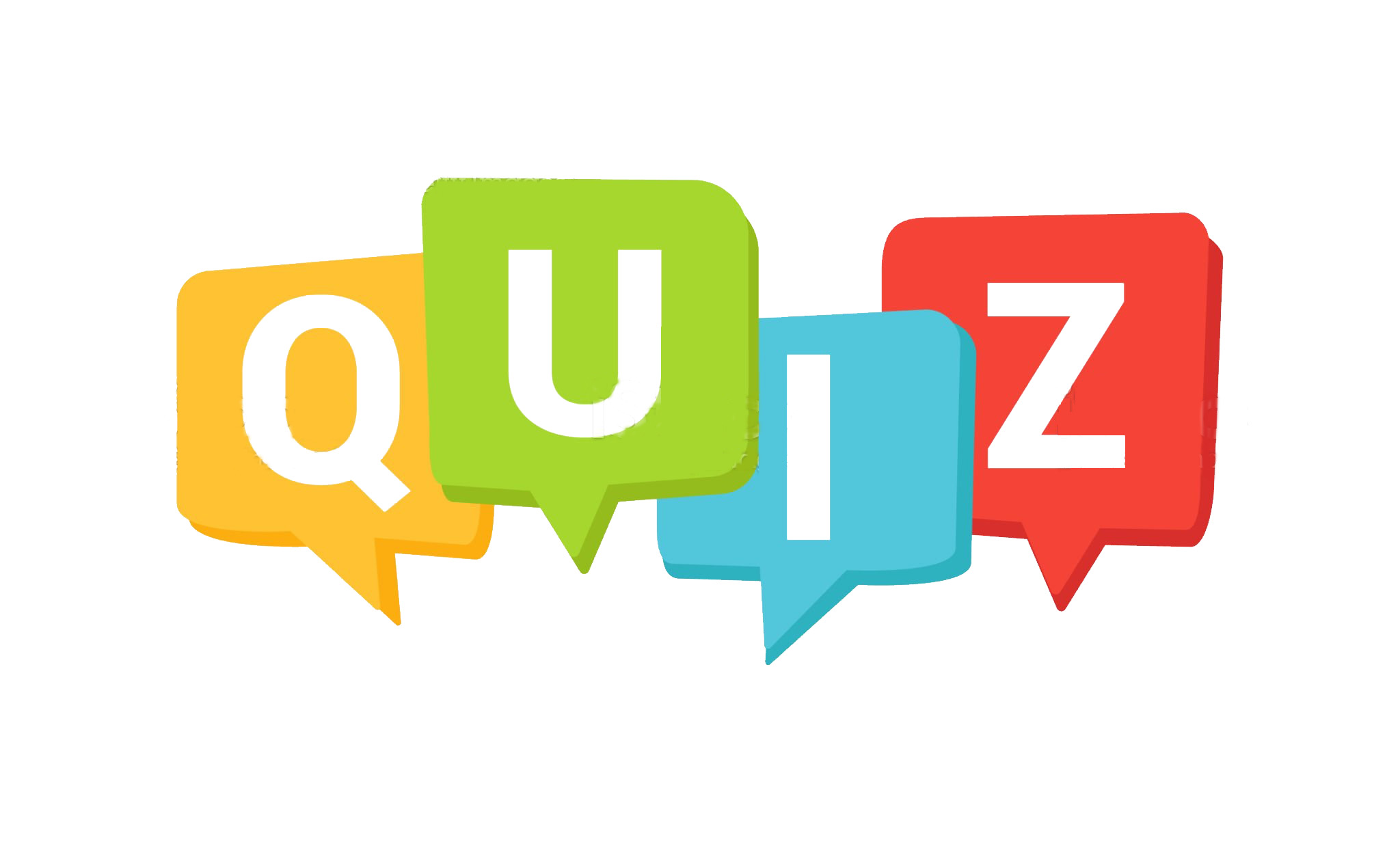 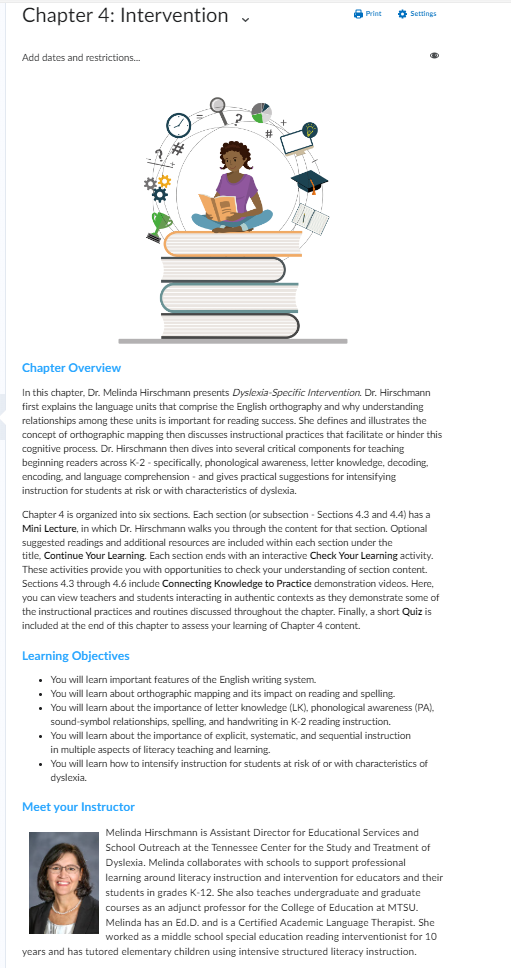 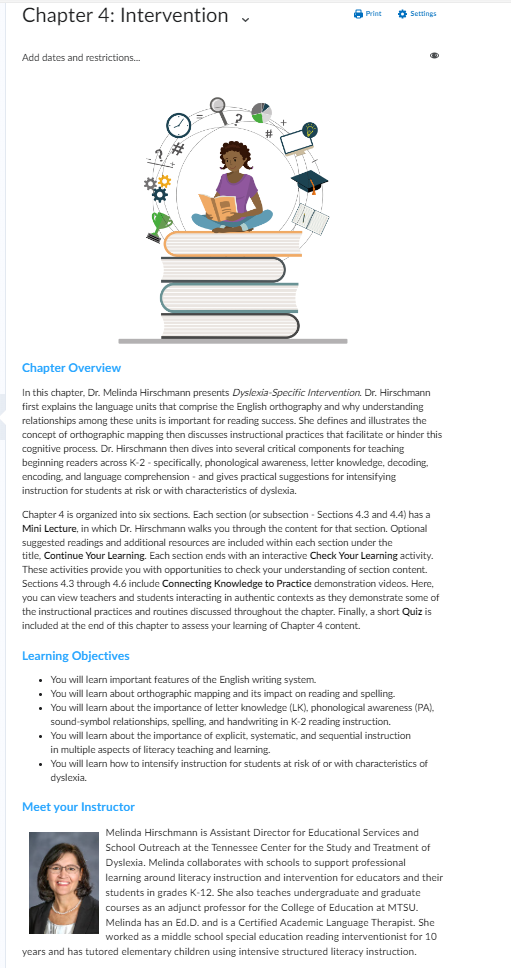 chapter 4 overview
Chapter 4: Intervention

Section 4.1: Cracking the Code: What’s Our Language Made Of?

Section 4.2: Getting it to Stick: Orthographic Mapping

Section 4.3: Phonological Awareness and Letter Knowledge
4.3A	Phonological Awareness 
4.3B	PA and Letter Name Knowledge 
4.3C	Intensifying Instruction 

Section 4.4: Basic Decoding
4.4A	Sound-Symbol Relationships
4.4B	Word Reading Accuracy and Automaticity 
4.4C	High-Frequency Word Reading and Decodable Text
4.4D	Intensifying Instruction

Section 4.5: Handwriting and Encoding/Spelling Instruction

Section 4.6: Language Comprehension
            
                    Chapter 4 Quiz
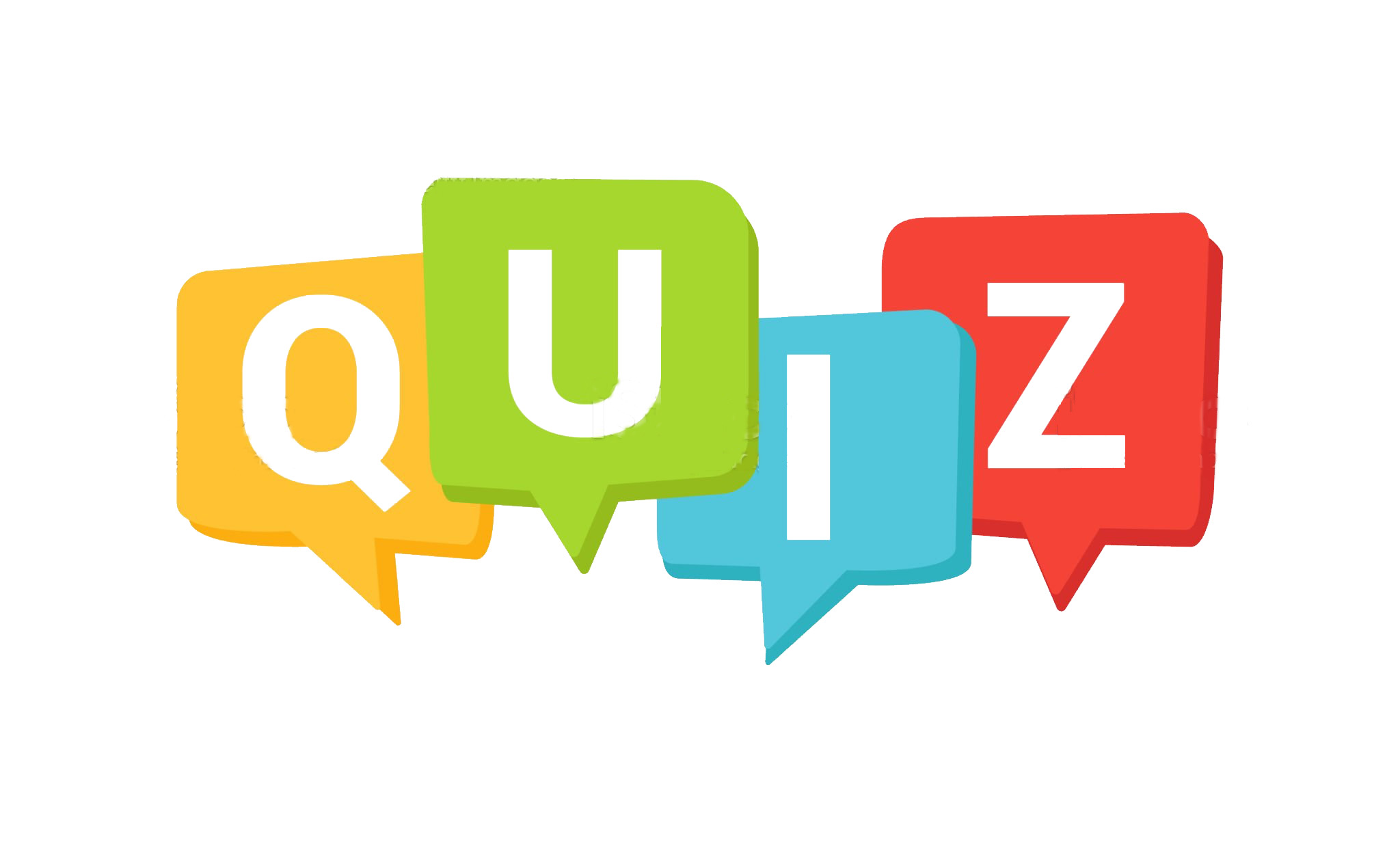 Section components
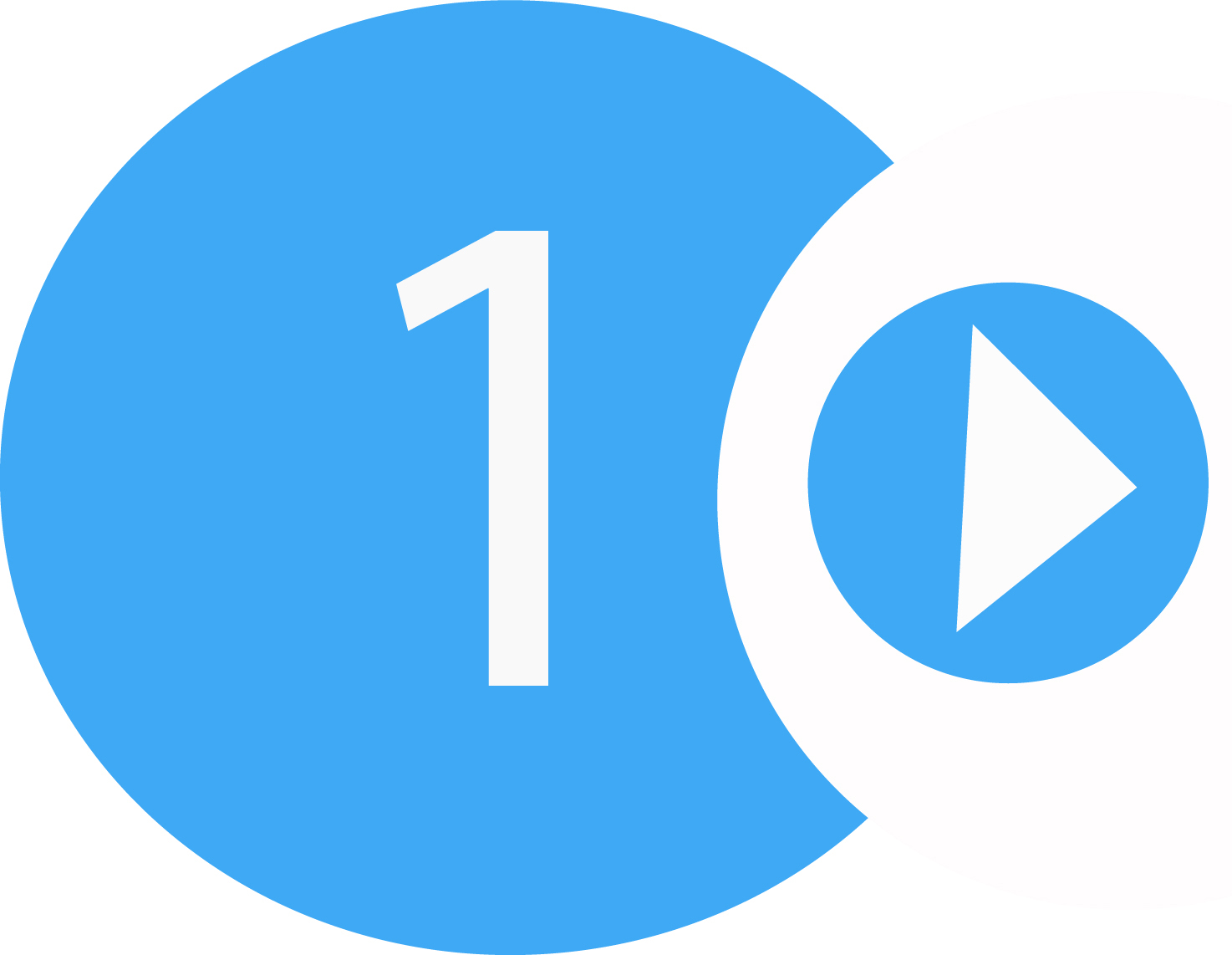 Mini Lecture
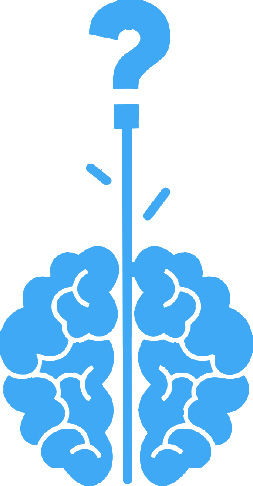 Continue Your Learning
Check Your Learning
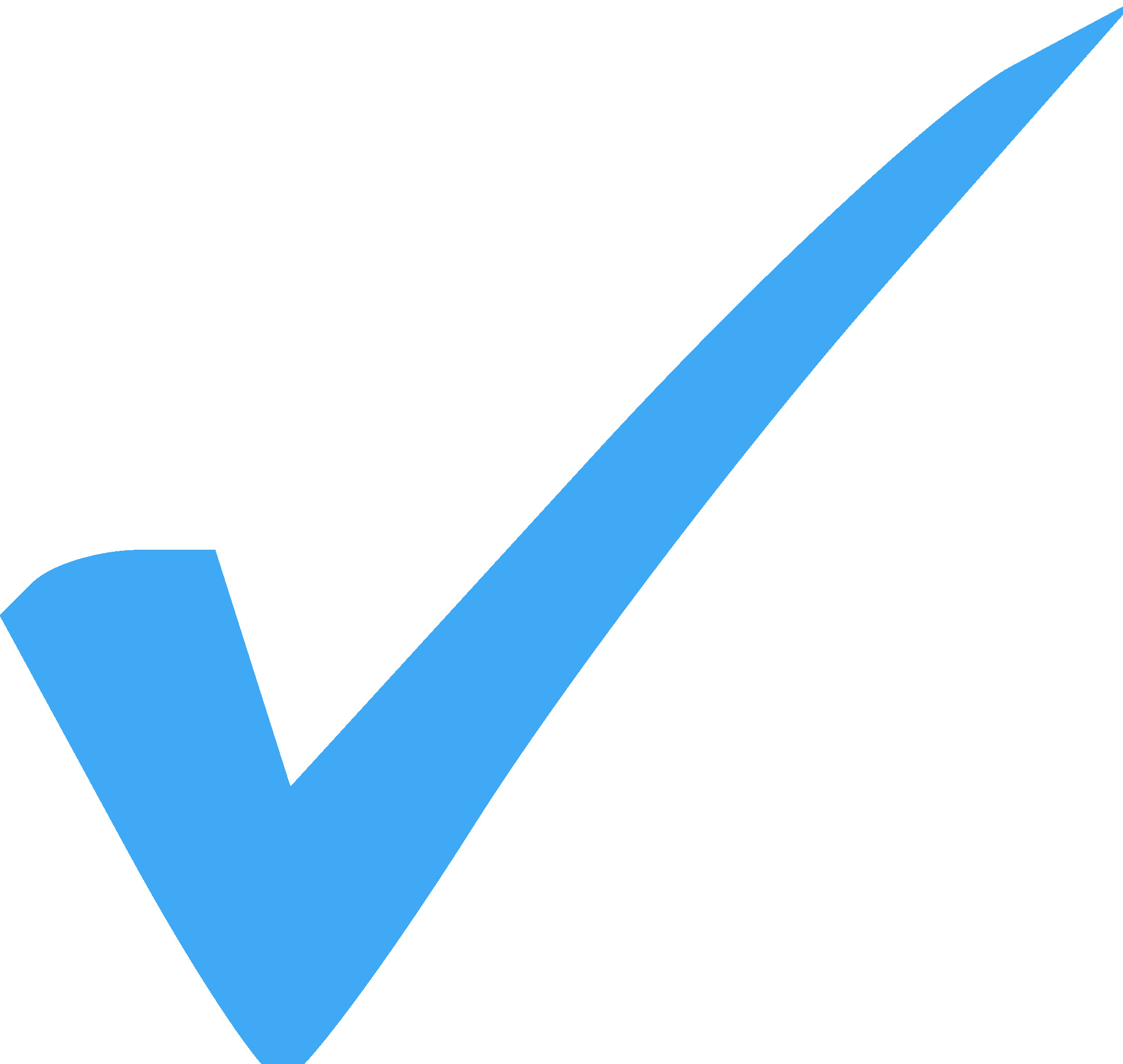 additional component:
Sections 4.3A – 4.4D
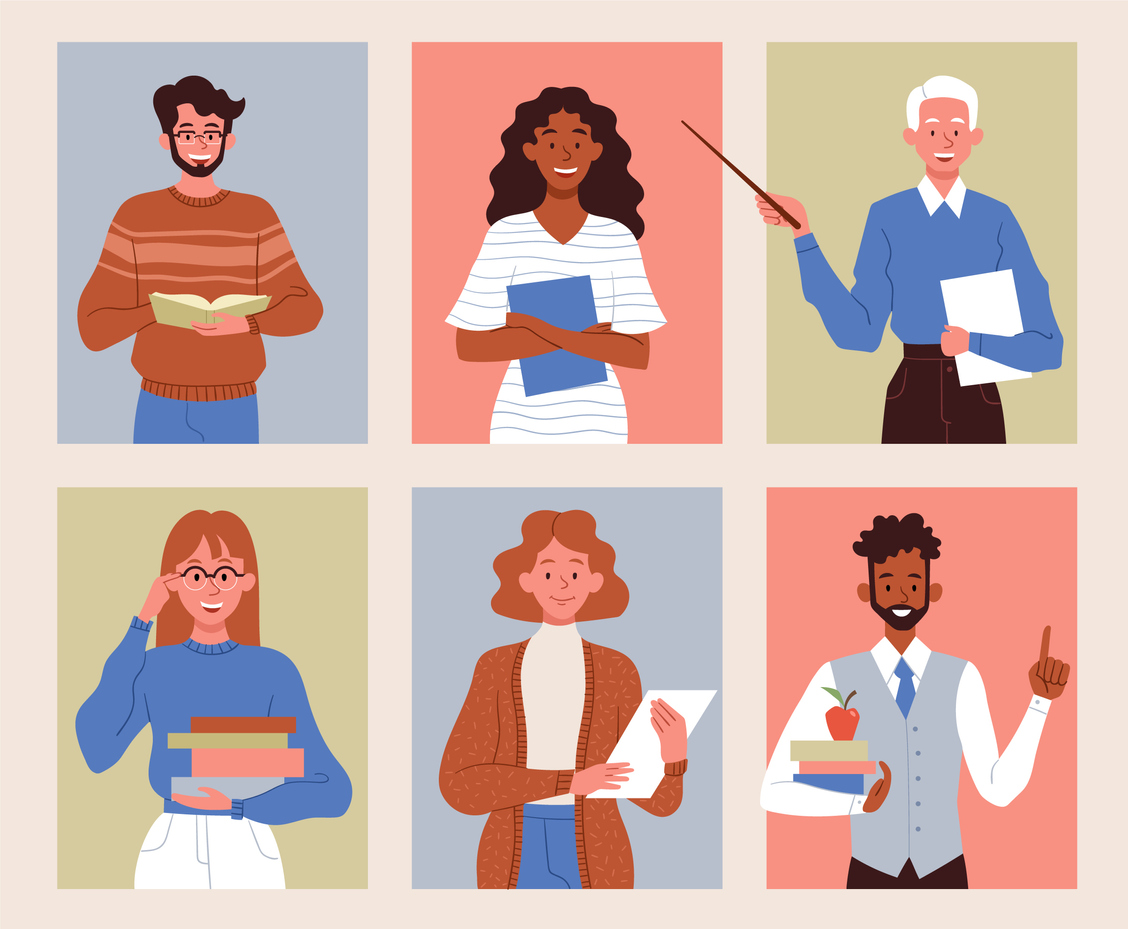 Connecting Knowledge to Practice
Mini Lecture
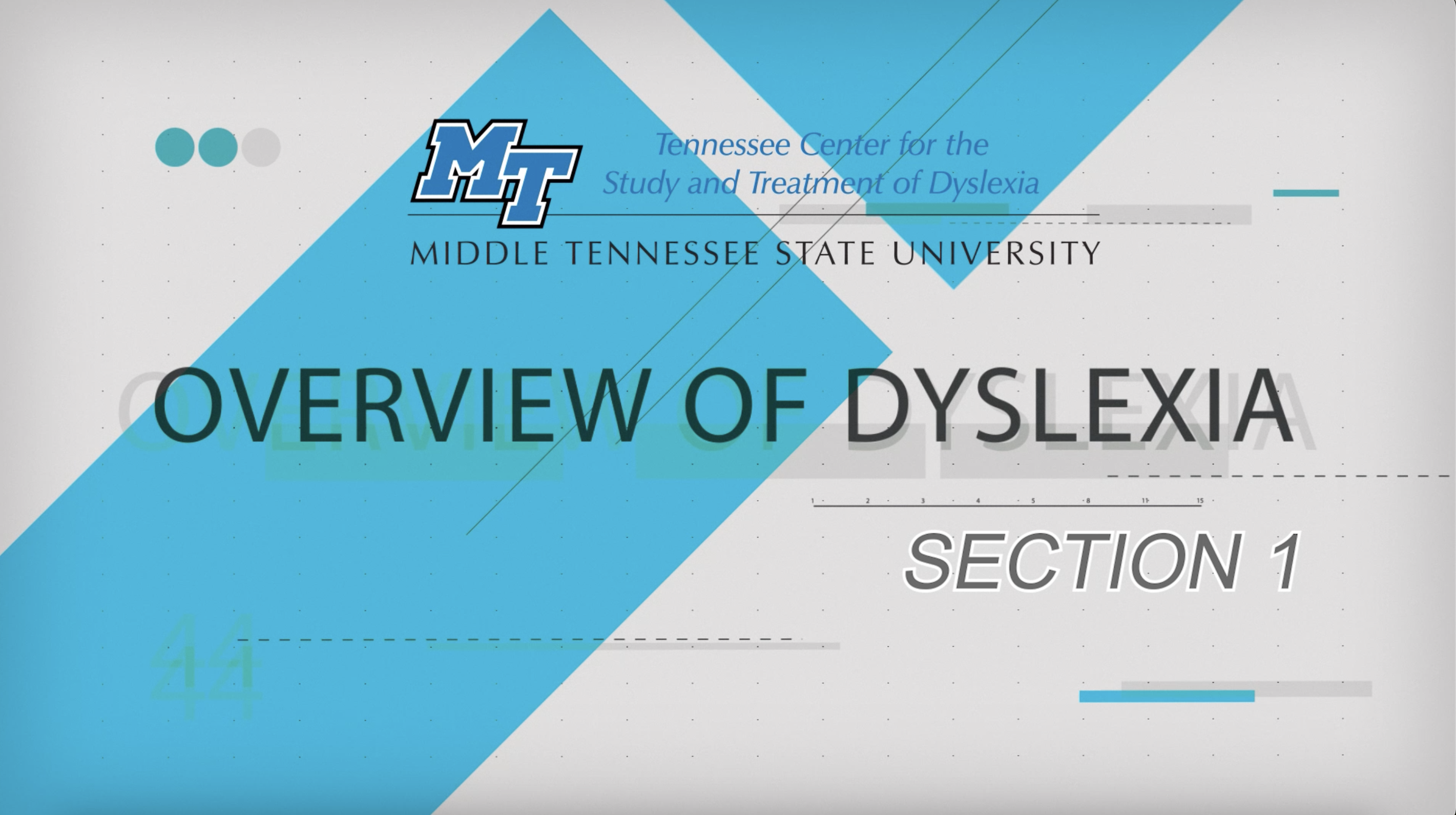 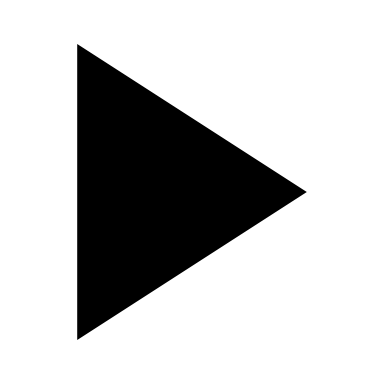 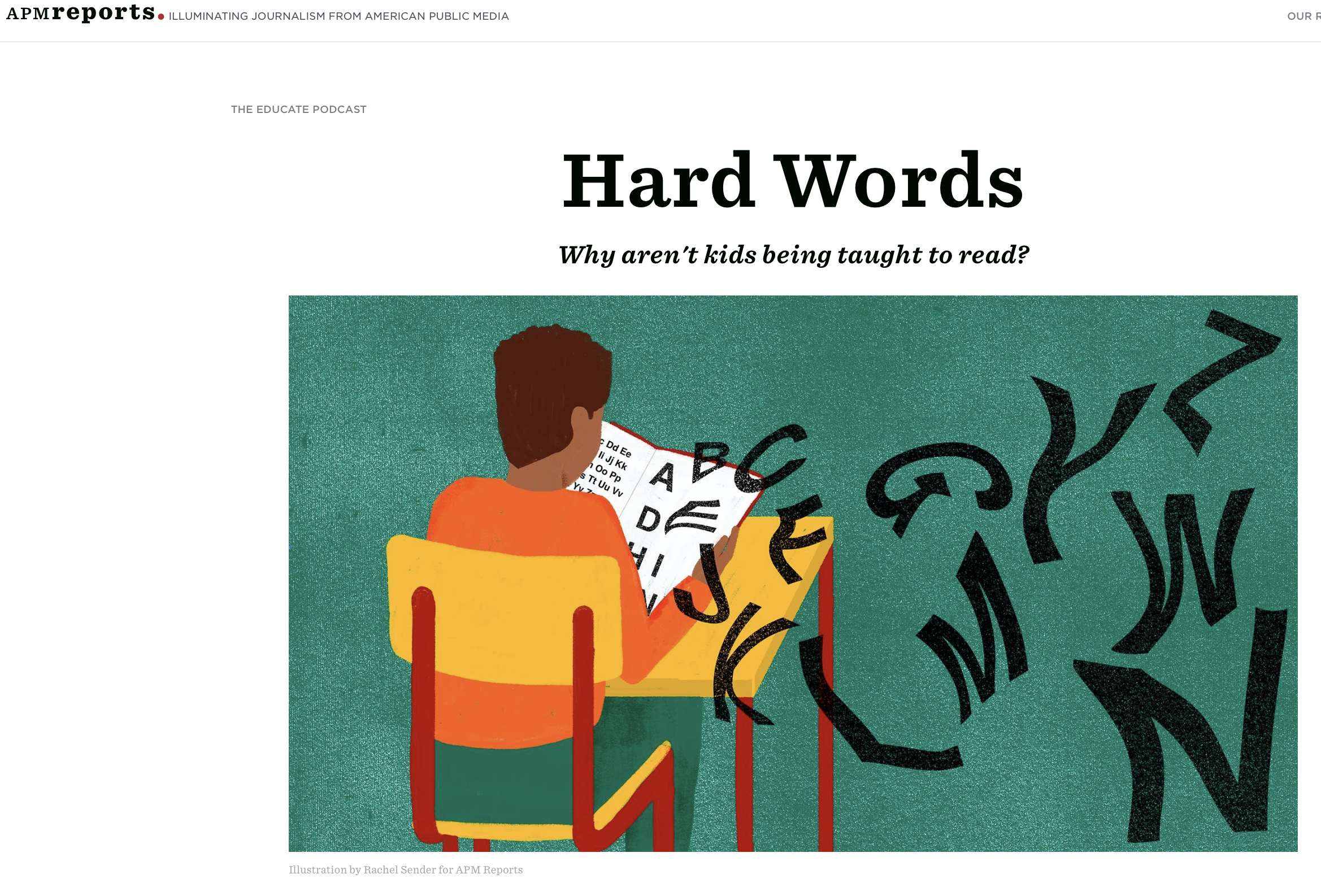 Continue Your Learning
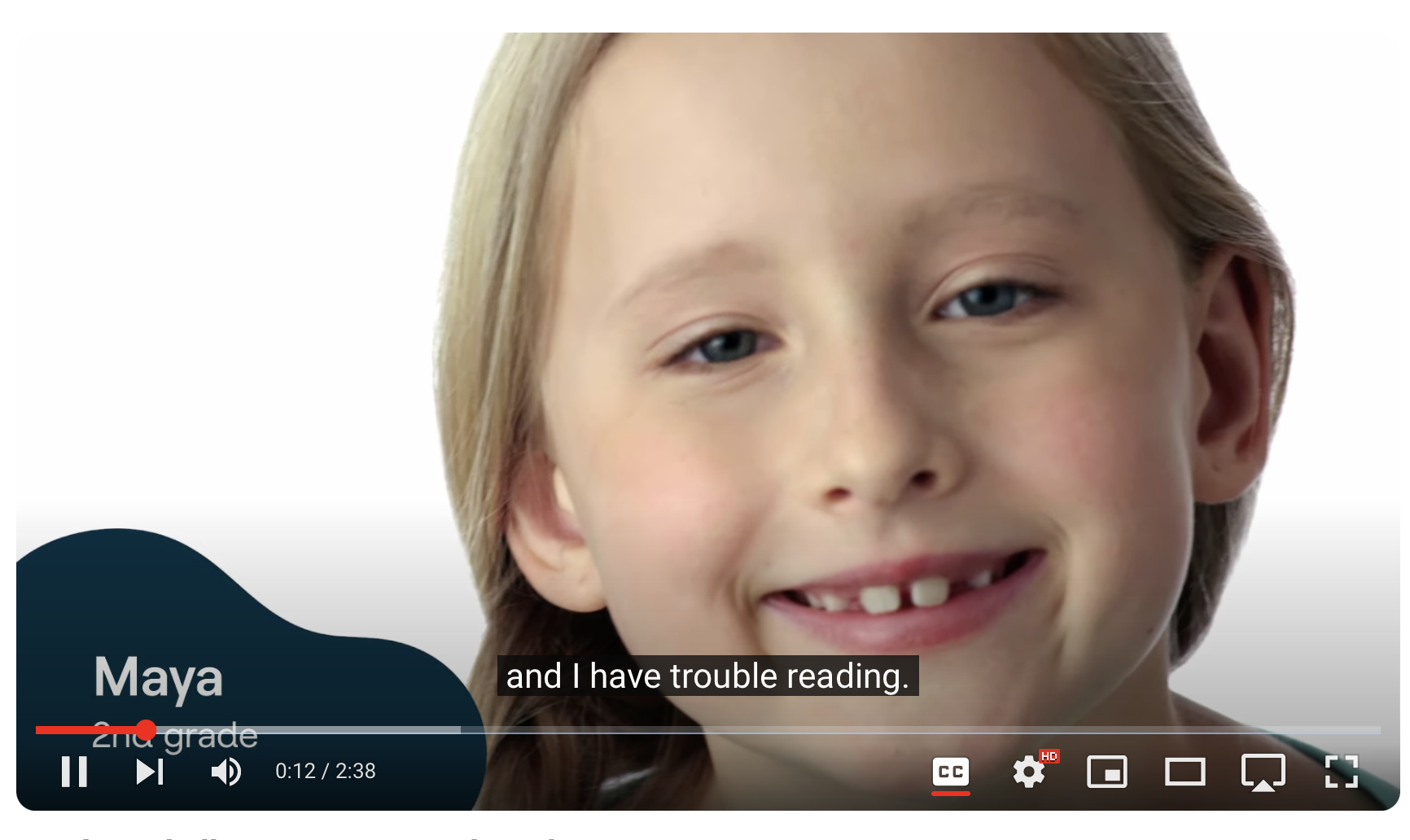 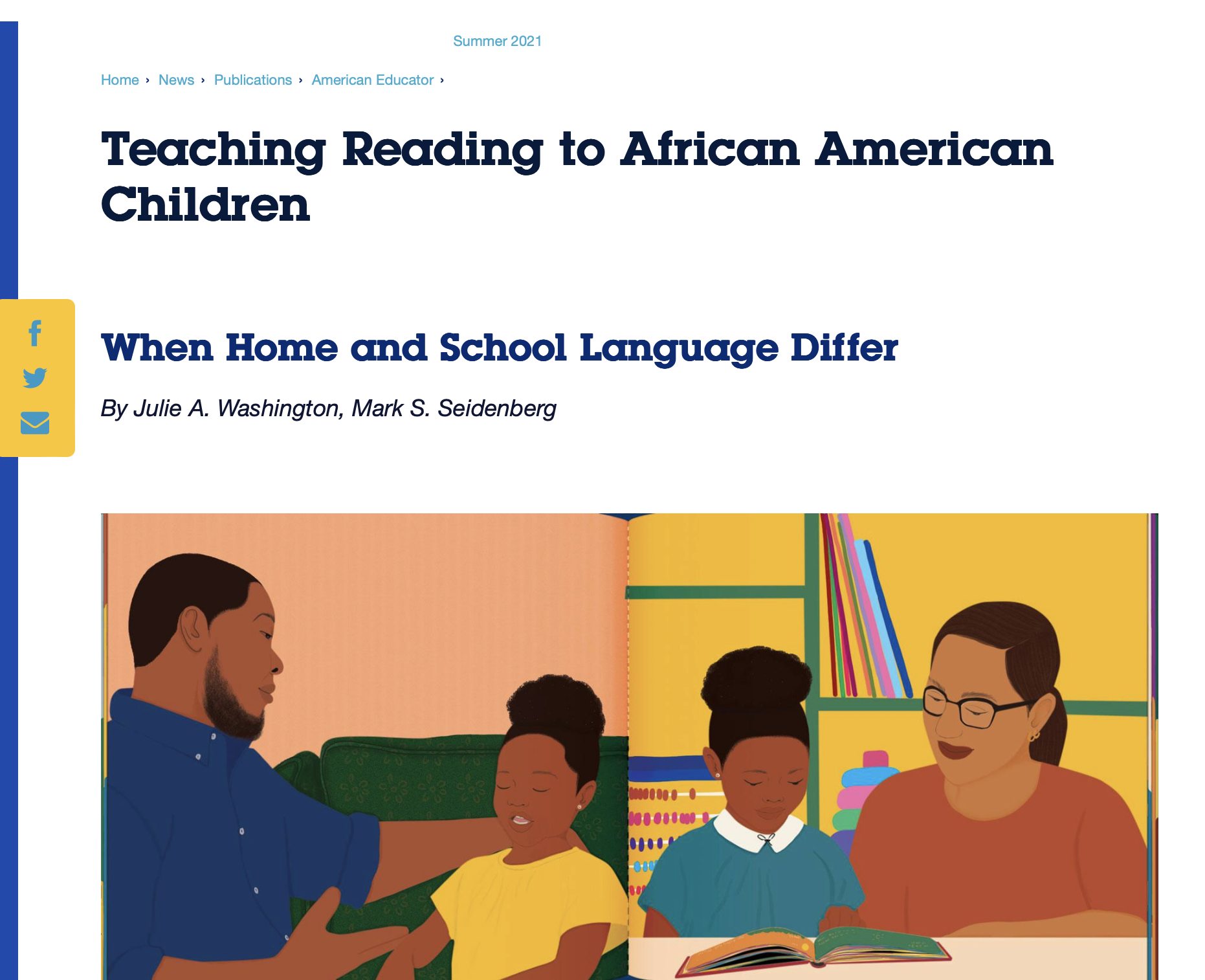 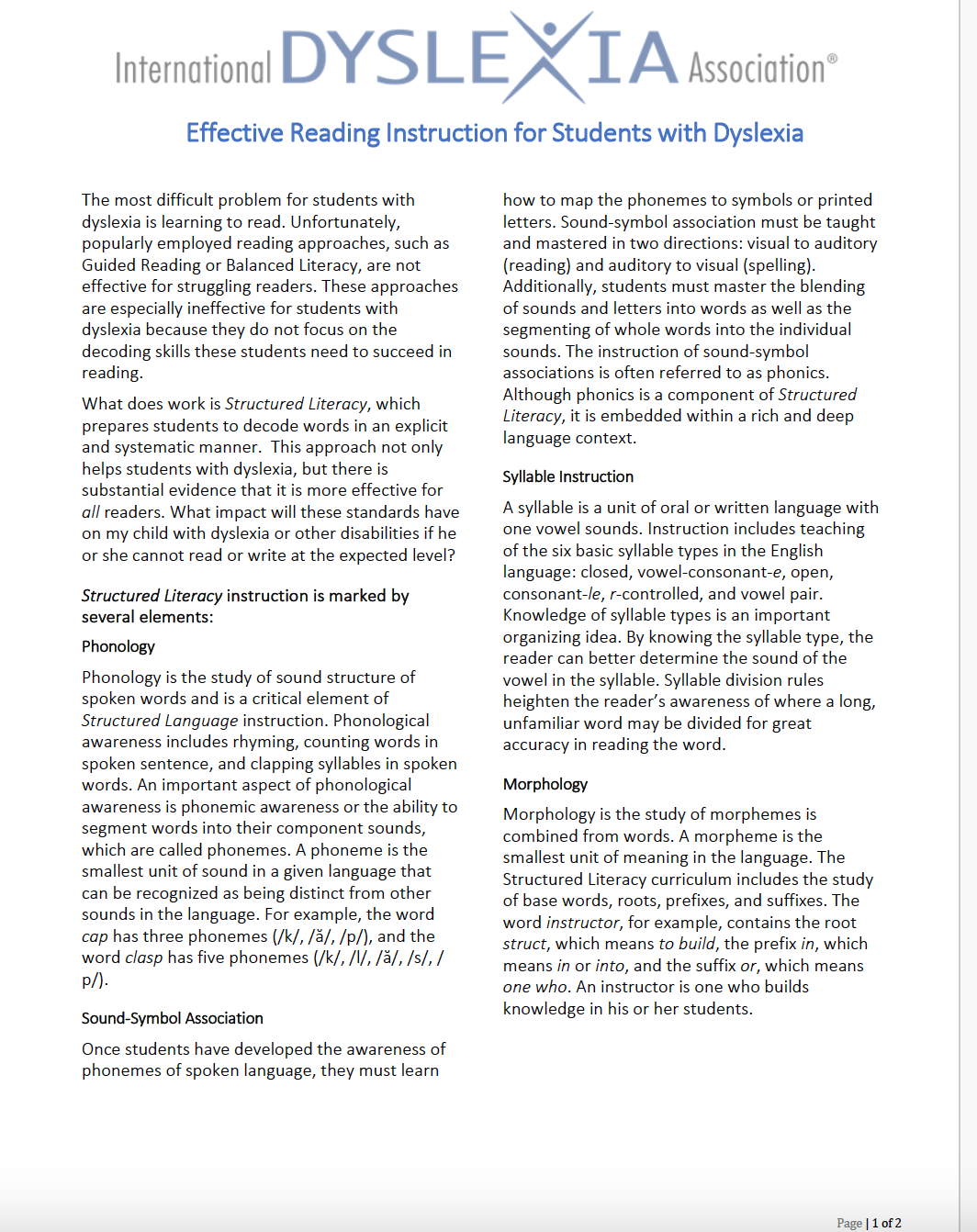 News Media
Videos
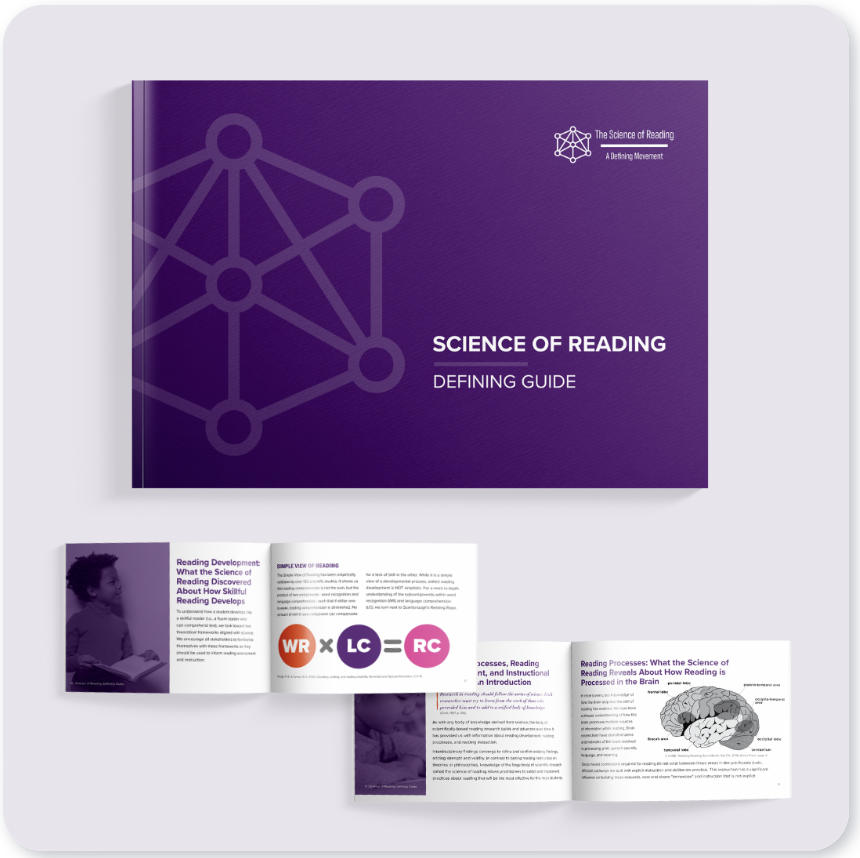 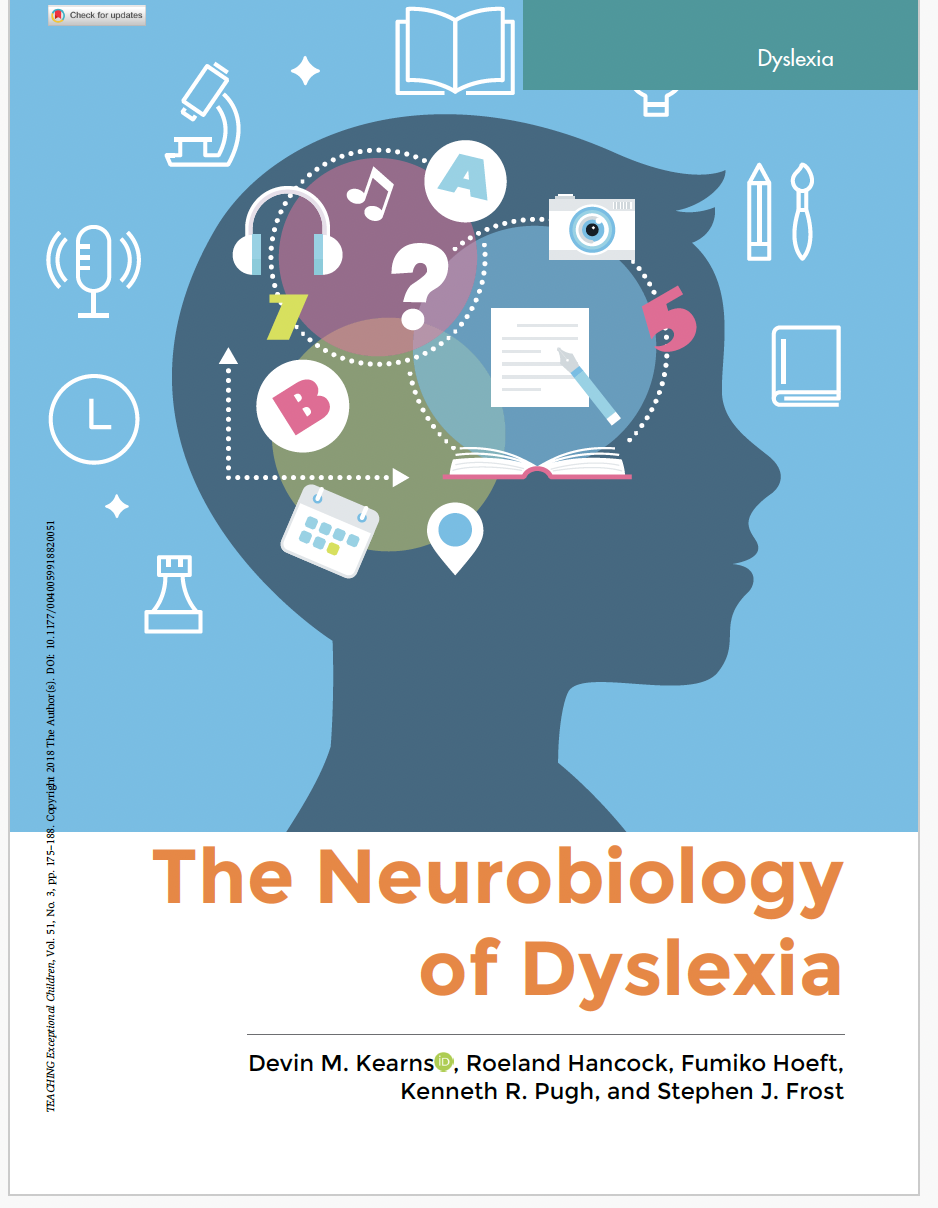 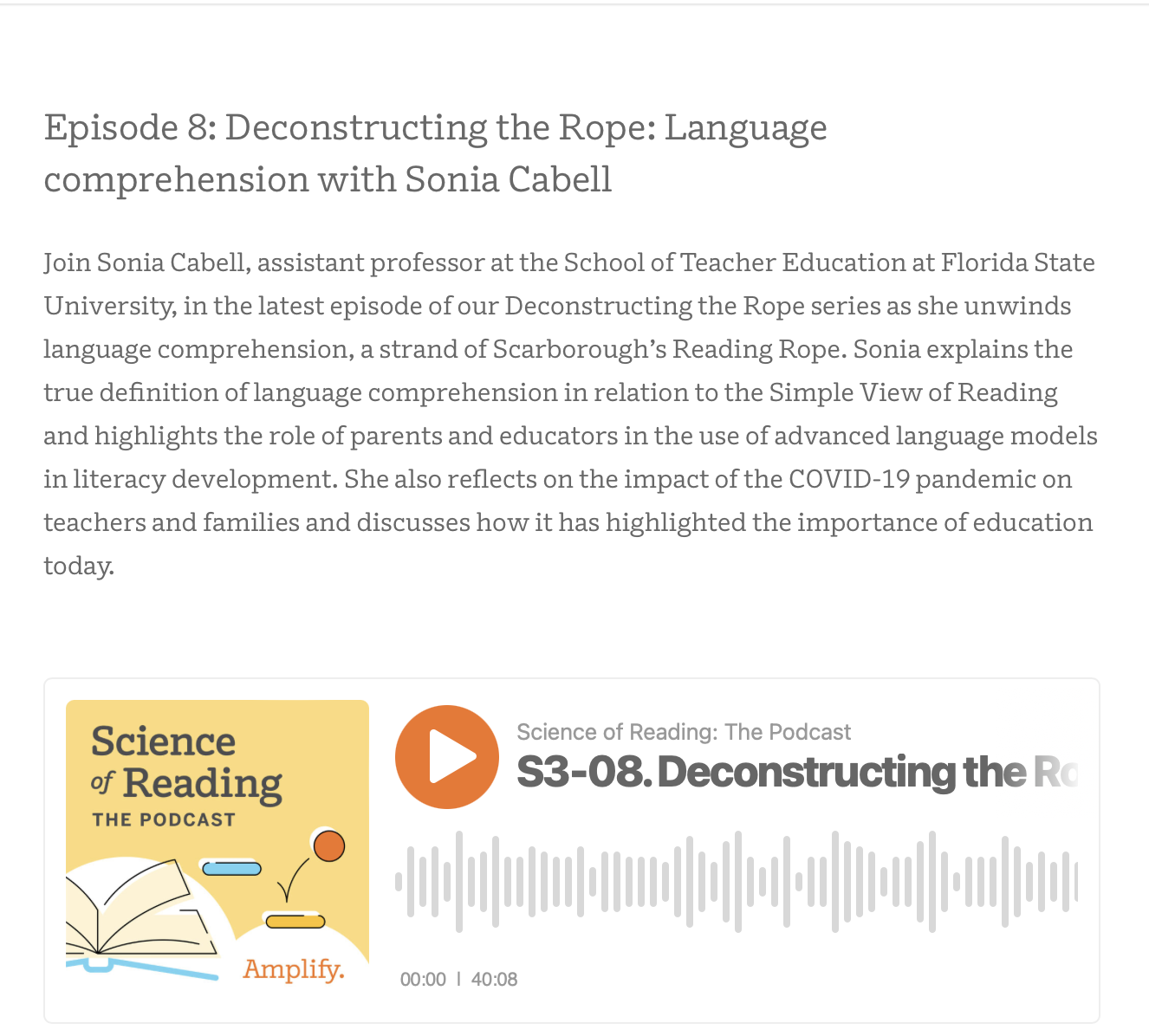 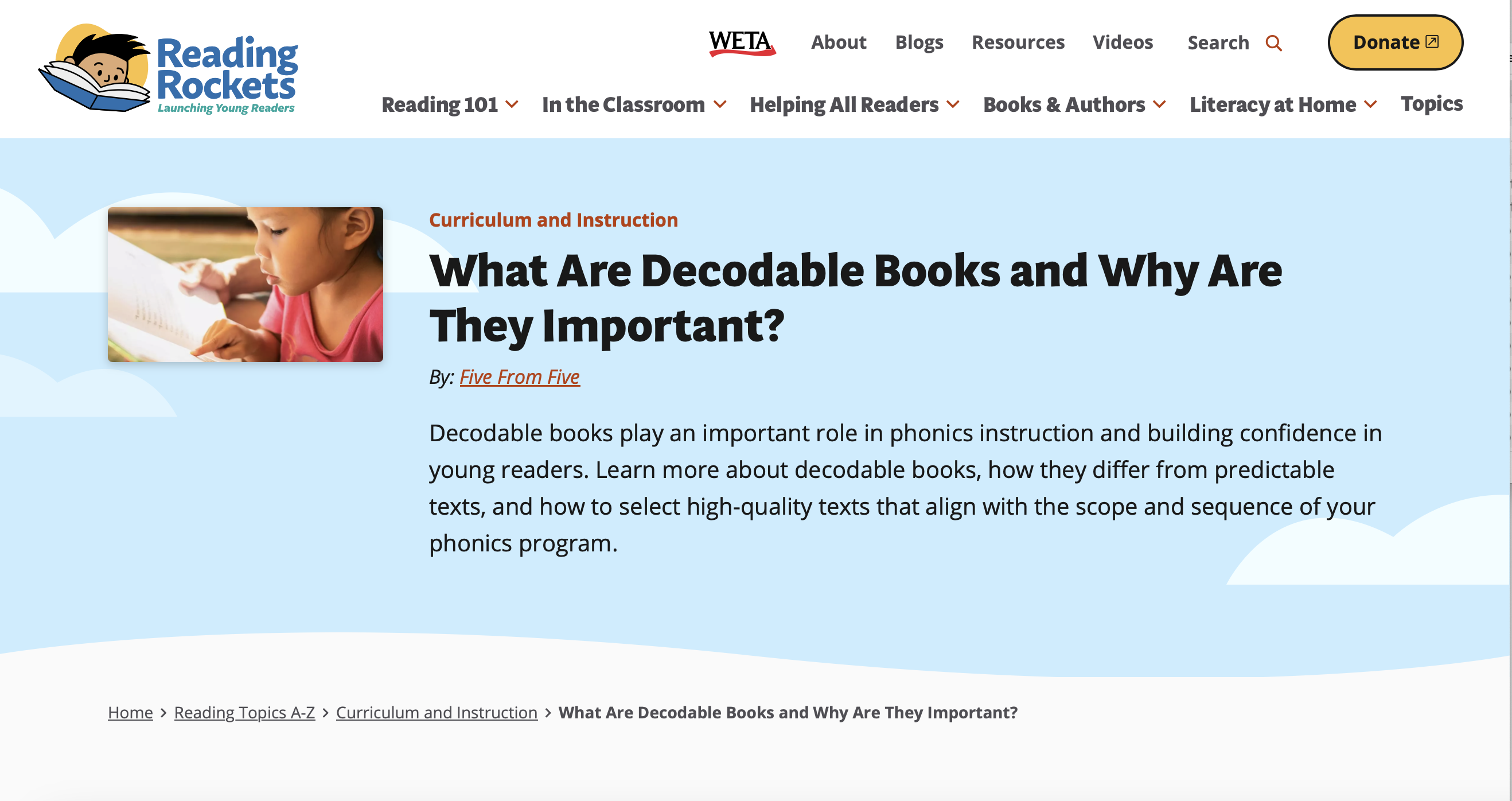 Trusted Resources
Podcasts
Journal Articles
Check Your Learning
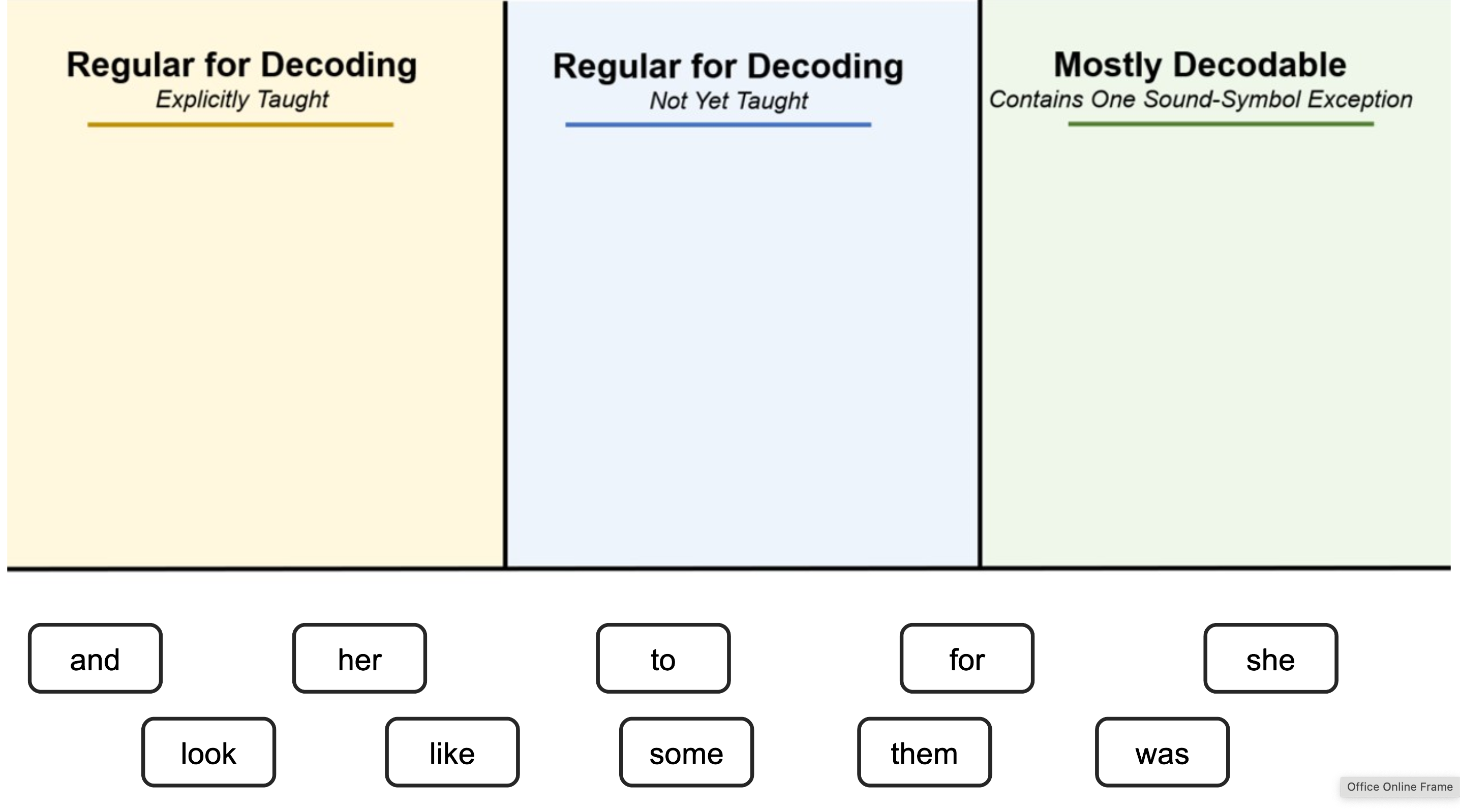 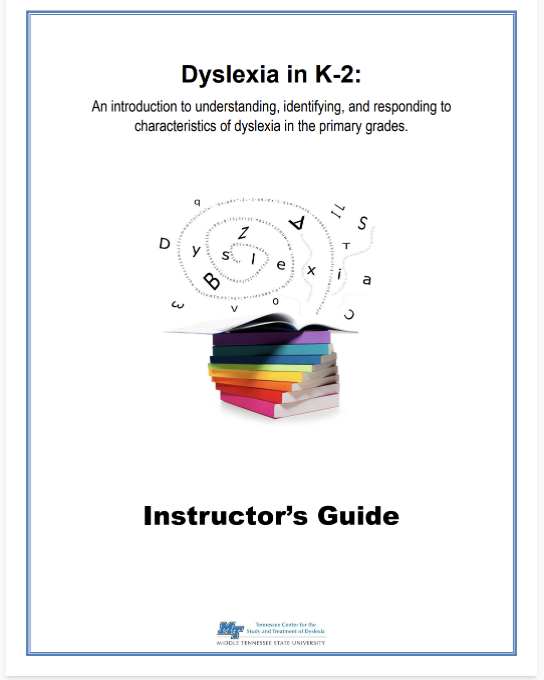 Instructor’s Guide
Looking ahead
Evaluate implementation
Revise existing content
Expand offerings for MTSU COE
Work with external partners
Data on implementation models
31
Questions?
Thank you!
karen.kehoe@mtsu.edu

(615) 494-8885